NI-National Instruments
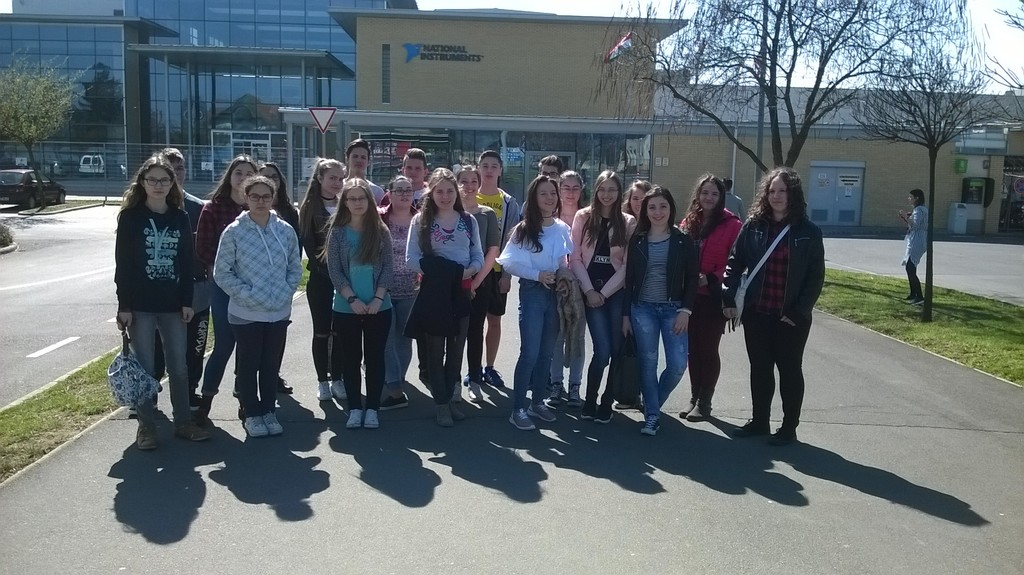 24th of March
In our application we visited the factory of  NI (National Instruments)  in Debrecen, also we took a look into the job of an engineer. The workers presented us the production line and the storage.
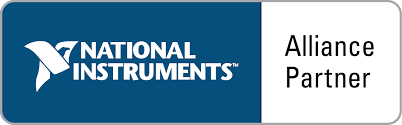 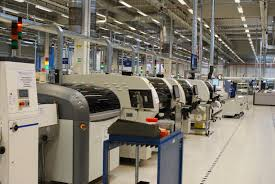 In the beginning of our tour we watched a short film about the ‚evolution’ of NI from the early of the 70’s .
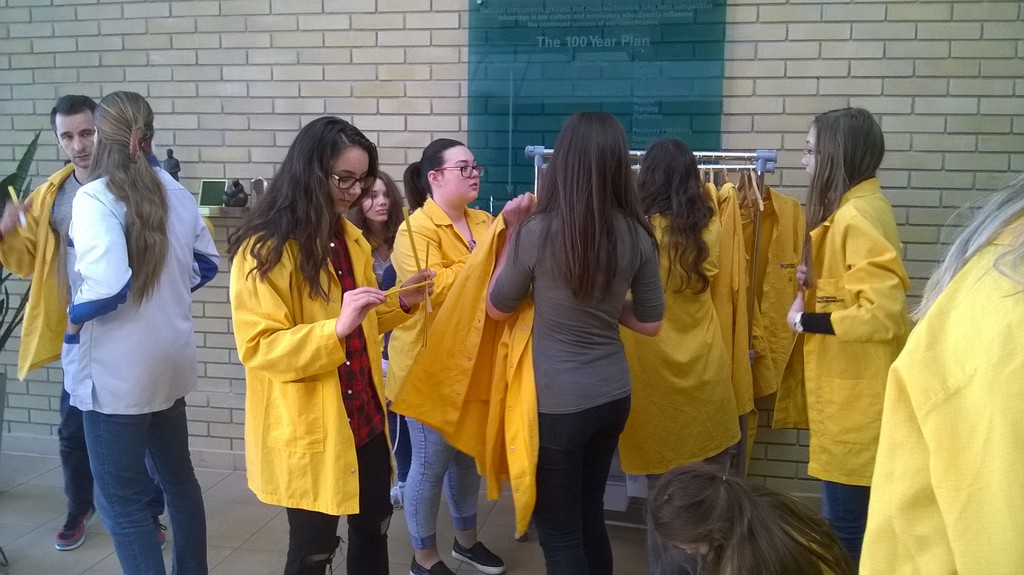 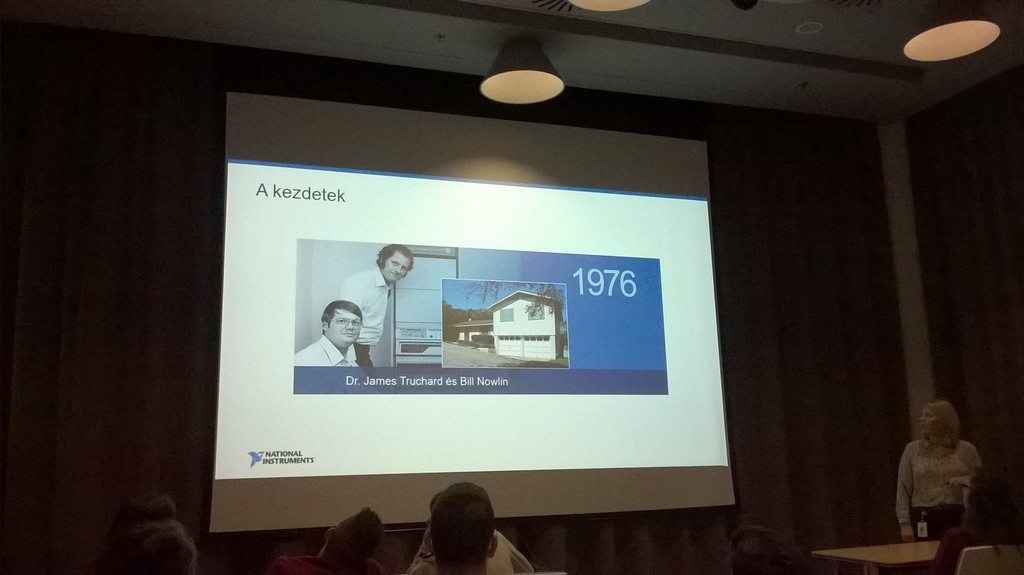 Before we started our trip into the factory part of the building we had to change our clothes to protective clothing .
After our tour we went back to the lecture hall where we started to learn programming.
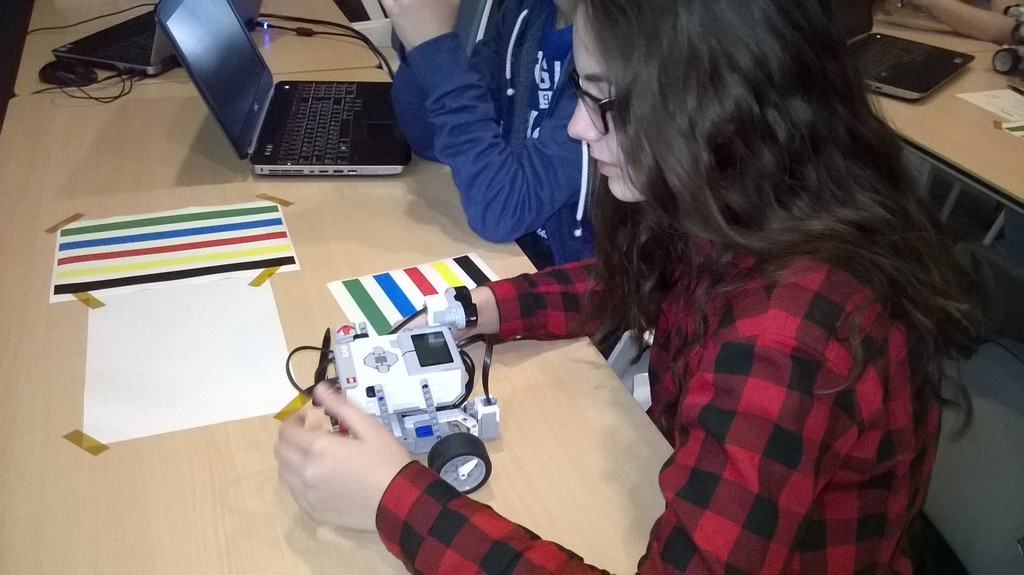 You are going to watch a video on the next page where we tried to programme a Lego robot. (It was very interesting and exciting for me :D)
We „played” with Lego robots wich are used to teach children and people about programming.
It was a great fun!
Thank you for your attention!
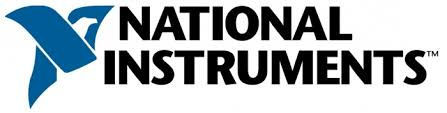 Made by: Hegedüs Bence